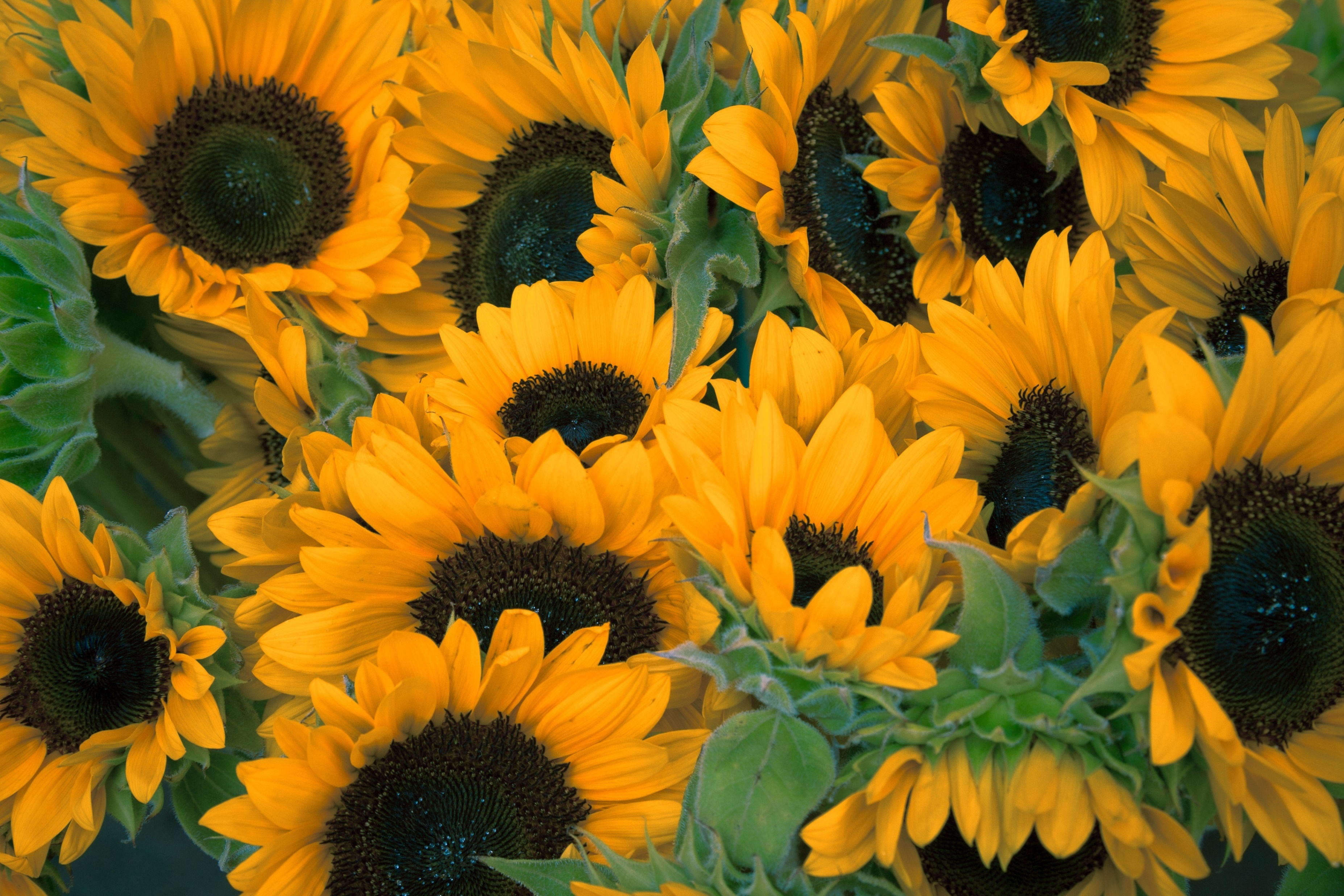 শুভেচ্ছা/স্বাগতম
শিক্ষক পরিচিতিঃ-
মোঃ ইকবাল হোসেন
প্রভাষক রসায়ন বিজ্ঞান
পাতাড়ী ফাযিল মাদ্রাসা, 
মোবাইল নং -01722821622
সাপাহার , নওগাঁ |
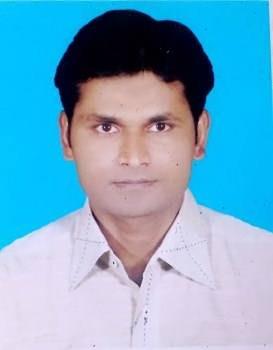 পাঠ পরিচিতিঃ-
বিষয়- রসায়ন বিজ্ঞান
শ্রেণী – আলিম প্রথম বষ
অধ্যায় – দ্বিতীয় (গুনগত রসায়ন)
 পাঠ –8 
তারিখ-04.09.2021
আলোচ্য বিষয়সমূহ-
দ্রবনে আয়ন সনাক্তকরনের সিক্ত পরীক্ষা ।
ক্ষারীয় মূলকের সনাক্তকরন পরীক্ষা
অম্লীয় মূলকের সনাক্তকরন পরীক্ষা
দ্রবনে আয়ন সনাক্তকরনের সিক্ত পরীক্ষা
রাসায়নিক পদার্থের আঙ্গিক বিশ্লেষণ অত্যন্ত জটিল । পরিবেশের ভিন্নতার কারনে অনেক সময় কাঙিক্ষত ফল পাওয়া যায় না । তাই শুধুমাত্র শুষ্ক পরীক্ষার উপর নির্ভর করে লবন সম্বন্ধে সুনিশ্চিত সিন্ধান্তে আসা যায় না । তাই সিক্ত পরীক্ষার সাহায্য নিতে হয় । এই পরীক্ষা মূলত রাসায়নিক বিক্রিয়া নির্ভর ।
ক্ষারীয় মূলকের সনাক্তকরন পরীক্ষা
Fe2+ ও Fe3+ আয়ন শনাক্তকরন
Zn2+ আয়ন শনাক্তকরনঃ
একটি পরীক্ষা নলে 2-3 সেমি3 মূল দ্রবন নিয়ে তাতে কিছু পরিমান NaOH এর দ্রবন যোগ করা হয়। ফলে Zn(OH)2 সাদা অধঃক্ষেপ পাওয়া যায়। এর সাথে অতিরিক্ত NaOH যোগ করা হলে সাদা অধঃক্ষেপ দ্রবীভূত হয় এবং এর মধ্যে H2S  চালনা করা হলে আবার সাদা অধঃক্ষেপ পড়ে ।
Zn2+   + NaOH            Zn(OH)2  +Na+
                             (সাদা অধঃক্ষেপ)
Zn(OH)2   + NaOH            Na2ZnO2   + H2O
Na2ZnO2   + H2S             ZnS    + NaOH 
                                                  (সাদা অধঃক্ষেপ)
নেসলার দ্রবন
বর্ণহীন মারকিউরিক ক্লোরাইড দ্রবণের মধ্যে ধীরে ধীরে KI দ্রবণ যোগ করলে প্রথমে লাল বর্ণের মারকিউরিক আয়োডাইডের অধঃক্ষেপ পড়ে। কিন্তু এ দ্রবণে আরও অধিক পরিমাণ KI দ্রবণ যোগ করলে বর্ণহীন জটিল যৌগ পটাশিয়াম মারকিউরিক আয়োডাইড উৎপন্ন হয়। অতঃপর এই দ্রবণে সোডিয়াম হাইড্রোক্সাইড যোগ করলে যে ক্ষারীয় দ্রবণ উৎপন্ন হয় তাকেই নেসলার দ্রবণ বলে।
HgCl₂ + 2KI           HgI₂ + 2KCl
HgI₂ + 2KI             K₂[HgI₄]
NH4+ আয়ন শনাক্তকরনঃ
নমুনা লবনকে NaOH সহ উত্তপ্ত করে প্রাপ্ত গ্যাসকে নেসলার দ্রবনে চালনা করা হয় । ফলে নেসলার দ্রবনের সঙ্গে বিক্রিয়ায় অদ্রবণীয় ও বাদামী বর্ণের অ্যামিনো মারকিউরিক আয়োডাইড উৎপন্ন হয়
NH4Cl  + NaOH         NH3   +  NaCl    +  H2O
K2HgI4        2KI    + HgI2  
2HgI2           Hg2I4    
Hg2I4   + 2NH3          NH2[Hg2I3]  + NH4I 
                            (বাদামী অধঃক্ষেপ)
অম্লীয় মূলক সনাক্তকরণ
শিখনফল-
যৌগ থেকে মৌলের আয়ন সনাক্ত করতে পারবে ।
ক্ষারীয় মূলক সনাক্ত করতে পারবে ।
অম্লীয় মূলক সনাক্ত করতে পারবে ।
ধন্যবাদ সবাইকে
আল্লাহ্ হাফেজ